Figure 4.  Color cells, but not non-color cells, respond to sequences of oppositely colored stimuli better than they do ...
Cereb Cortex, Volume 12, Issue 9, September 2002, Pages 915–925, https://doi.org/10.1093/cercor/12.9.915
The content of this slide may be subject to copyright: please see the slide notes for details.
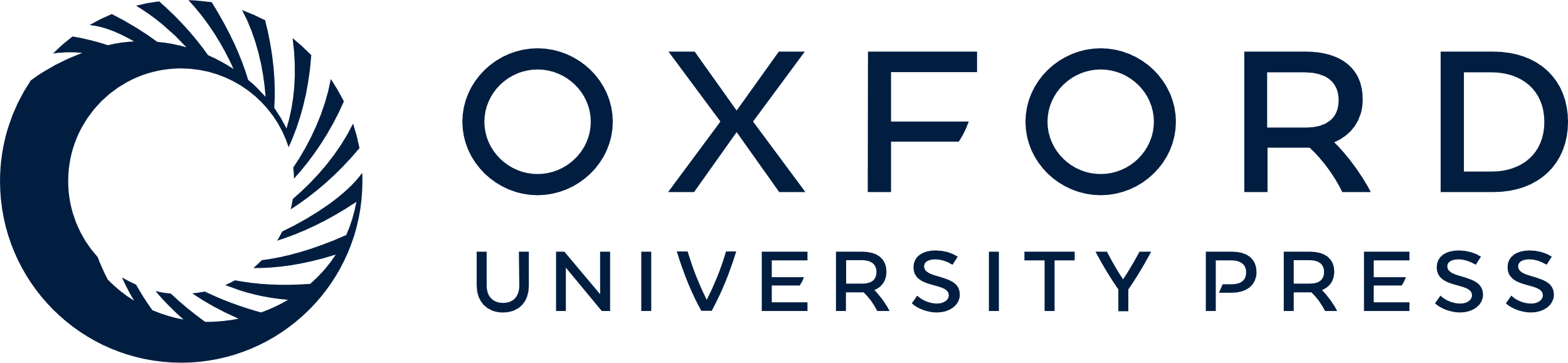 [Speaker Notes: Figure 4.  Color cells, but not non-color cells, respond to sequences of oppositely colored stimuli better than they do to single stimuli or to sequences of similarly colored stimuli. (A). All stimuli were restricted to the receptive-field center. For the color cell, the response to the reference stimulus (L+-cone-isolating; dotted lines) was increased if the stimulus was preceded by an oppositely colored (i.e. M+-cone-isolating) stimulus (solid lines), but decreased if the stimulus was preceded by a similarly colored stimulus (gray lines). For the non-color cell, the response to the reference stimulus was always decreased regardless of the color of the preceding stimulus. Responses were determined as the peak response at the visual latency (∼50 ms) minus the average background firing rate. (B). The responses of color cells to reference stimuli were decreased by 38 ± 5% (mean ± SE) if the reference was preceded by a similarly colored stimulus (non-color cells, –55 ± 16%) and increased by 28 ± 4% if the reference was preceded by an oppositely colored stimulus (non-color cells, –49 ± 14%).


Unless provided in the caption above, the following copyright applies to the content of this slide: © Oxford University Press]